Ликовна култура 5. разред
Површина,простор
Простор је стварност у којој живимо и у којој се крећемо.Доживљавамо га у три димензије : дужину, ширину и висину.Привидни простор у равни називамо перспектива.
горе             
                                        лијево                          назад  

            
                             напријед                                      десно   
                                                           доле
Користећи линеарну и ваздушну перспективу представљамо облике у простору.
Линеарна перспектива:                                  Ваздушна перспектива:
Линије се сусрећу у једној тачки.                 Простор што је даљи све 
                                                                        је свијетлији, губи боју.
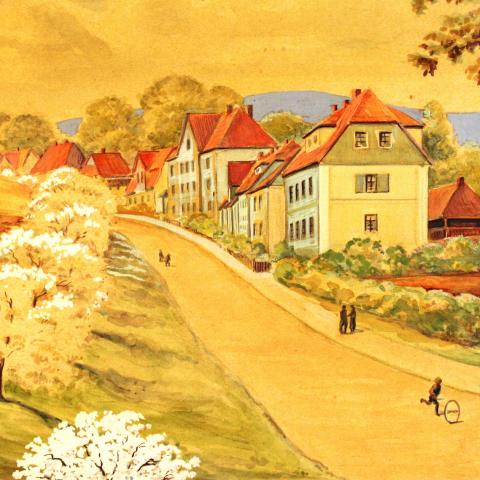 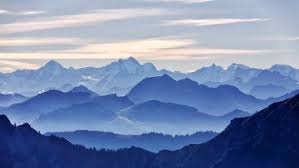 Упутство за рад:
ТЕМА (ликовни задатак): Површина
МОТИВ: Илустрација пјесме ,, Први снег,,
ТЕХНИКА: ГВАШ  (акварел и бијела густа боја)
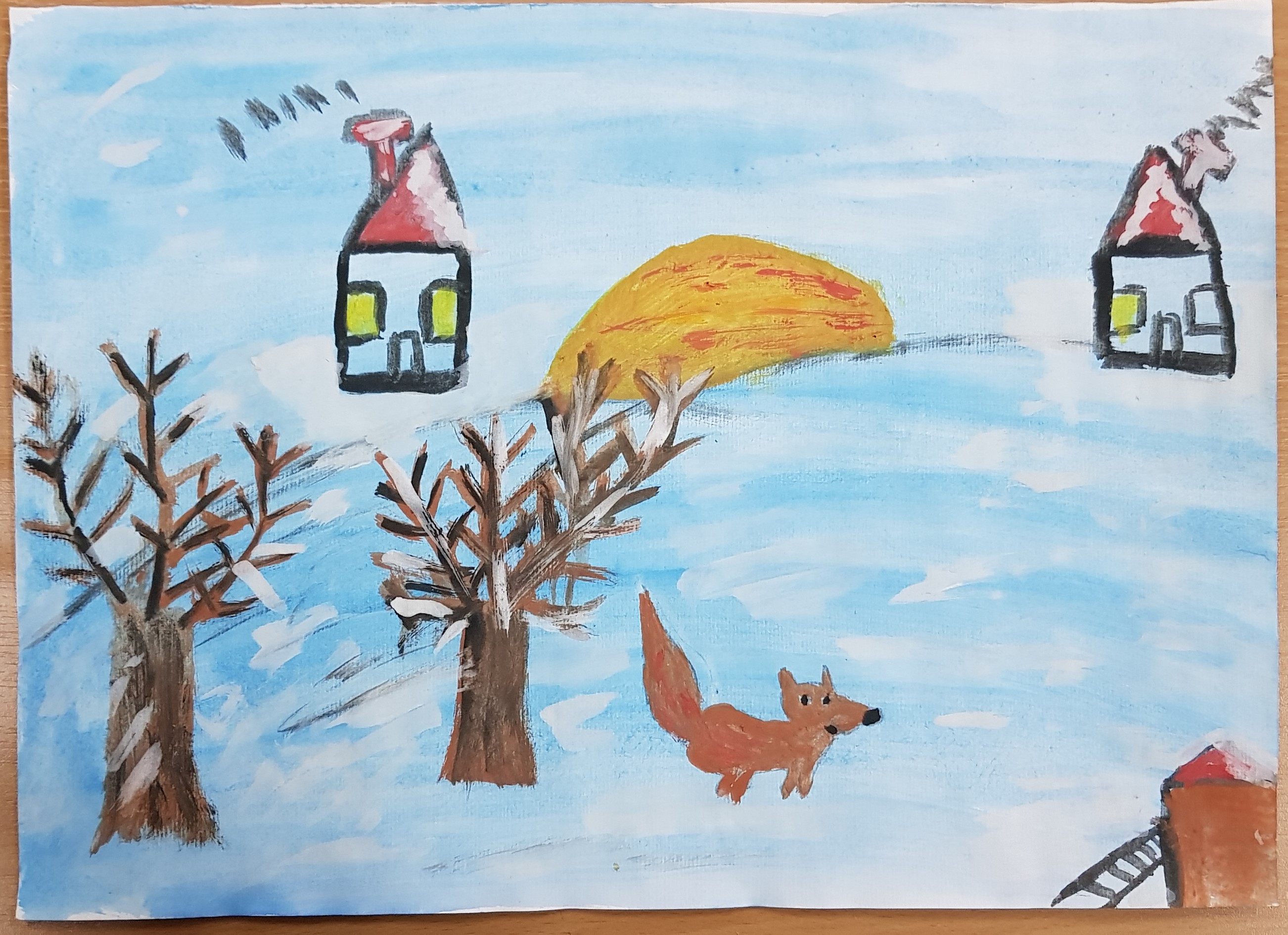 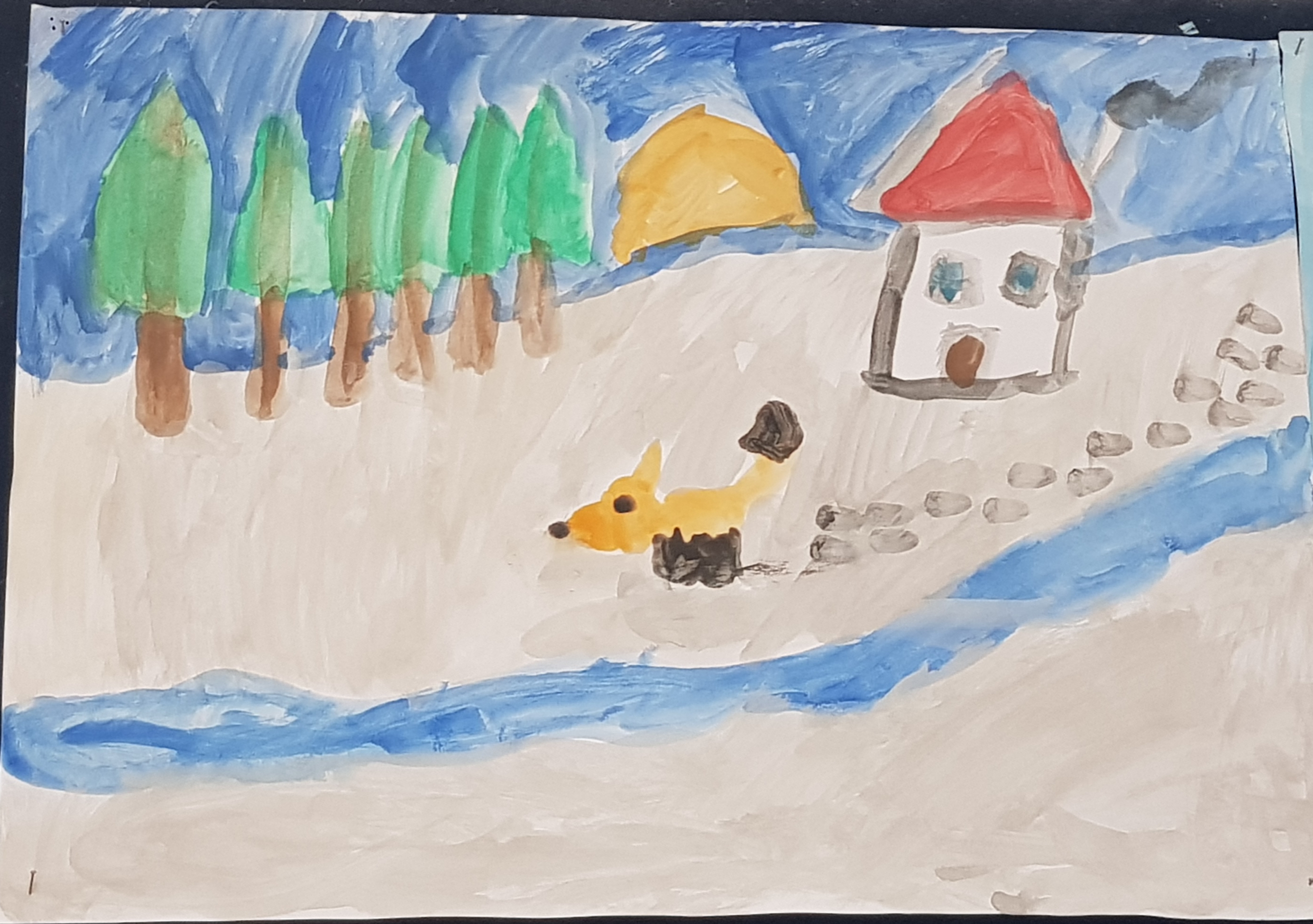 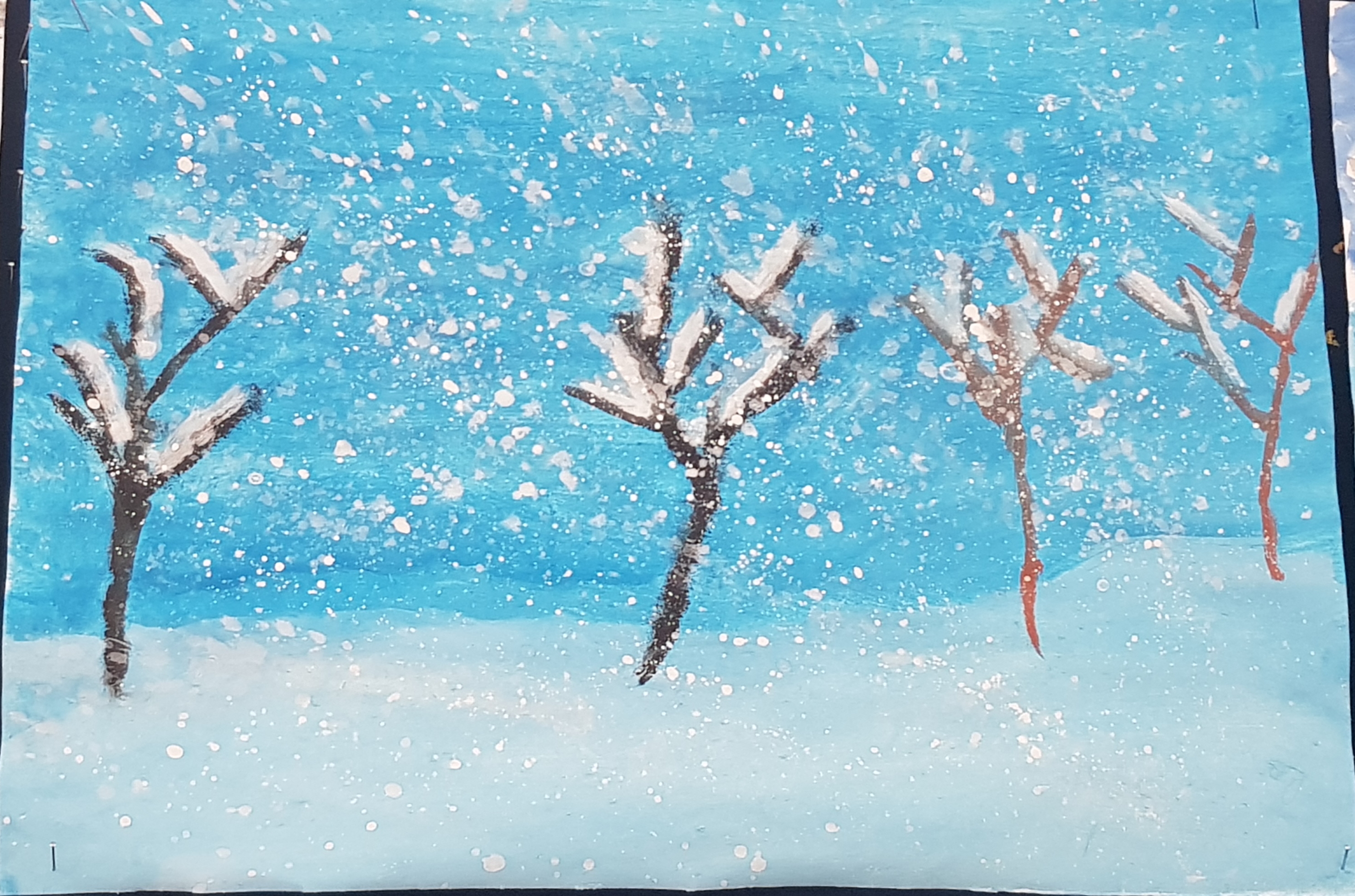